Module: Social entrepreneurship and social enterprises 
(including green entrepreneurship)
IMPACT BUSINESS CANVAS
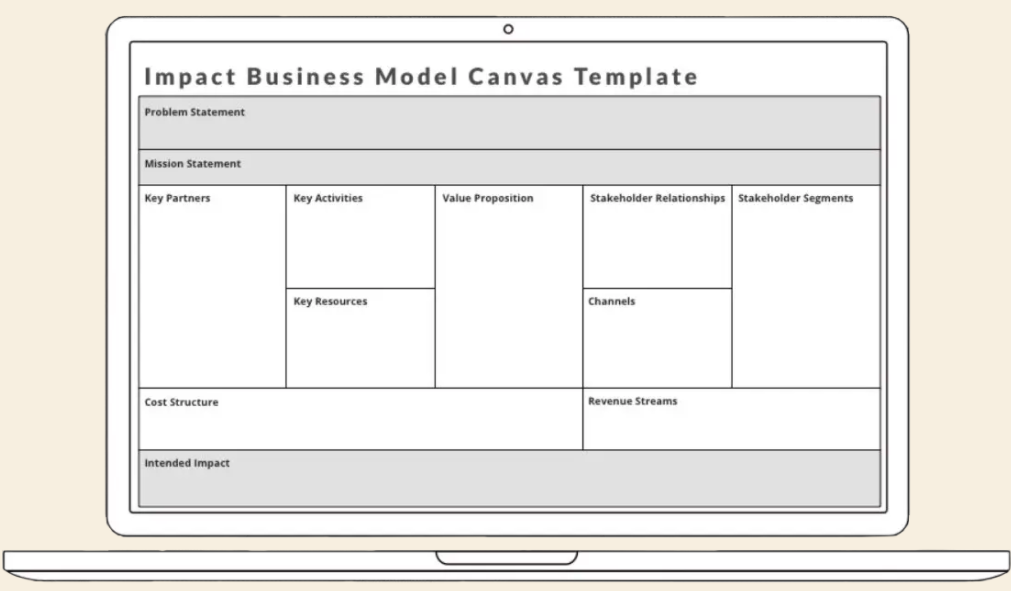